Бюджет для граждан
Отчет об исполнении бюджета городского округа Котельники Московской области 
за 2019 год
Что такое бюджет ?
ДОХОДЫ
это поступающие в бюджет денежные средства (налоги юридических и физических лиц, административные платежи и сборы, безвозмездные поступления)
РАСХОДЫ
это выплачиваемые из бюджета денежные средства (социальные выплаты населению, содержание муниципальных учреждений (образование, ЖКХ, культура и другие), капитальное строительство и другие
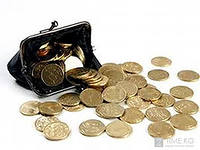 БЮДЖЕТ –форма образования и расходования денежных средств, предназначенных для финансового обеспечения задач и функций местного самоуправления
превышение доходов над расходами образует ПРОФИЦИТ
если расходная часть превышает доходную, то бюджет формируется с ДЕФИЦИТОМ
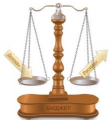 Сбалансированность бюджета по доходам и расходам – основополагающее требование, предъявляемое
 к органам, составляющим и утверждающим бюджет
Какие бывают бюджеты?
Бюджет семьи
Бюджет организаций
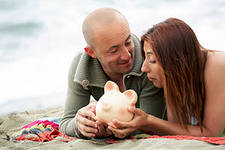 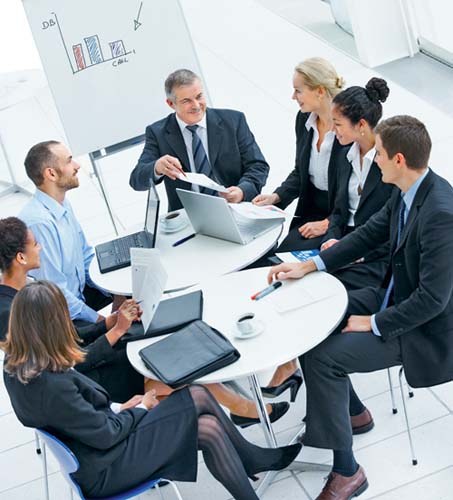 Бюджеты публично-правовых образований
Российской Федерации (федеральный бюджет, бюджеты государственных внебюджетных фондов РФ)
субъектов Российской Федерации (региональные бюджеты, бюджеты территориальных фондов ОМС
муниципальных образований (местные бюджеты)
Гражданин, его участие в бюджетном процессе
ГРАЖДАНИН
 как налогоплательщик
Помогает формировать доходную  часть бюджета
ГРАЖДАНИН 
как получатель социальных гарантий
Получает социальные гарантии – расходная часть бюджета (образование, ЖКХ, культура, социальная политика, физическая культура и спорт и другие направления социальных гарантий населению)
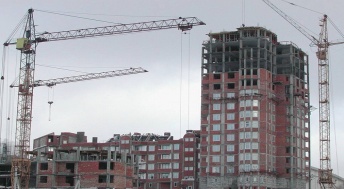 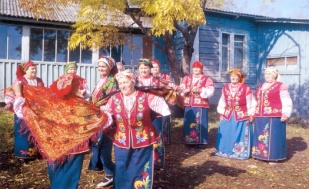 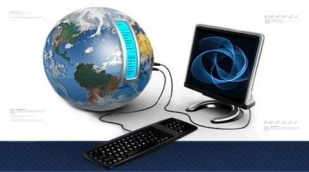 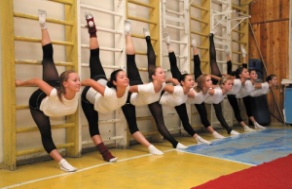 Исполнение бюджета – процесс сбора и учета доходов, и осуществление расходов на основе сводной бюджетной росписи и кассового плана. 
Исполнение бюджета – это этап бюджетного процесса, который начинается с момента утверждения решения о бюджете и продолжается в течение финансового года. Можно выделить следующие этапы этого процесса: 
исполнение бюджета по доходам заключается в обеспечении полного и своевременного поступления в бюджет налогов, сборов, доходов от использования имущества и других обязательных платежей. 
исполнение по расходам означает последовательное финансирование мероприятий, предусмотренных решением о бюджете, в пределах утвержденных сумм с целью исполнения принятых муниципальным образованием расходных обязательств. 
Составление и утверждение отчета об исполнении бюджета является важной формой контроля за исполнением бюджета. Отчет об исполнении бюджета составляется по всем основным показателям доходов и расходов в установленном порядке с необходимым анализом исполнения доходов и расходования средств.
Показатели  социально-экономического развития городского округа Котельники Московской области за 2019 год
Основные характеристики бюджета городского округа Котельники Московской области за 2019 год
Дефицит и источники финансирования дефицита
Доходы – расходы = дефицит / профицит
Доходы > Расходы, то складывается профицит
Доходы < Расходы, то складывается дефицит
В случае возникновения дефицита предусматриваются источники на его покрытие:
кредиты кредитных организаций в валюте Российской Федерации;
бюджетные кредиты от других бюджетов бюджетной системы Российской Федерации;
изменение остатков средств на счетах по учету средств бюджета;
иные источники внутреннего финансирования дефицитов бюджетов (средства от продажи акций и иных форм участия в капитале, находящихся в собственности  муниципального района).
Доходы бюджета безвозмездные поступления денежных средств в бюджет
БЕЗВОЗМЕЗДНЫЕ
 ПОСТУПЛЕНИЯ
НАЛОГОВЫЕ ДОХОДЫ
НЕНАЛОГОВЫЕ ДОХОДЫ
Структура доходов бюджета  (%)
Доходы бюджета –поступающие в бюджет денежные средства, за исключением средств, являющихся в соответствии с бюджетным кодексом РФ источниками финансирования дефицита бюджета.
Доходы бюджета формируются в соответствии с бюджетным законодательством РФ,  законодательством о налогах и сборах и законодательством об иных обязательных платежах.
К доходам бюджета относятся налоговые и неналоговые доходы и безвозмездные поступления.
Исполнение по налоговым и неналоговым доходам (тыс. руб.)
Динамика поступления доходов (тыс. руб.)
Межбюджетные трансферты (безвозмездные поступления) – это средства одного бюджета бюджетной системы РФ, перечисляемые другому бюджету бюджетной системы РФ
Формы межбюджетных трансфертов
Дотации – межбюджетные трансферты, предоставляемые на безвозмездной и безвозвратной основе без установления направлений и (или) условий их использования
Субвенции – бюджетные средства, предоставляемые бюджету другого уровня бюджетной системы РФ на безвозмездной и безвозвратной основах на осуществление определенных целевых расходов, возникающих при выполнении полномочий РФ, переданных для осуществления органам государственной власти другого уровня бюджетной системы РФ
Иные межбюджетные трансферты – средства, предоставляемые одним бюджетом бюджетной системы Российской Федерации другому бюджету бюджетной системы Российской Федерации
Субсидии – бюджетные средства, предоставляемые бюджету другого уровня бюджетной системы РФ , в целях софинансирова-ния расходных  обязательств, возникающих  при выполнении полномочий  органов местного самоуправления по вопросам местного значения
Объем налоговых и неналоговых доходов бюджета городского округа Котельники Московской области на душу населения
Предоставление налоговых льгот физическим лицам на территории городского округа Котельники Московской области  (выпадающие доходы) тыс. руб.
Помимо мер социальной поддержки, физические лица получают льготы по уплате имущественных налогов, установленных Налоговым кодексом Российской Федерации, законом Московской области, нормативными правовыми актами муниципального образования
Исполнение бюджета по расходам
Информация по выплатам отдельным категориям граждан
Исполнение бюджета по расходам
Расходование бюджетных средств в 2019 году происходило в условиях режима экономного и рационального использования бюджетных средств, проведения оптимизации расходных обязательств, ограничения принятия новых расходных обязательств.
	 Расходная часть бюджета исполнена за 2019 год в объеме 1 644 397,0 тыс. руб., что составило 97,1 % к плану года. 
	Бюджет городского округа сохраняет свою социальную направленность, которая за 2019 год составила 53,4 %  общего объема расходов. Наиболее значимые объемы бюджетных ассигнований были использованы по следующим направлениям:
 образование 739 301,0 тыс. рублей (45,0% в расходах бюджета); 
 культура  76 188,0 тыс. рублей (4,6% в расходах бюджета);
 социальная политика 43 752,0 тыс. рублей (2,7% в расходах бюджета).
Объекты общественного значения, реализуемые на территории городского округа Котельники Московской области
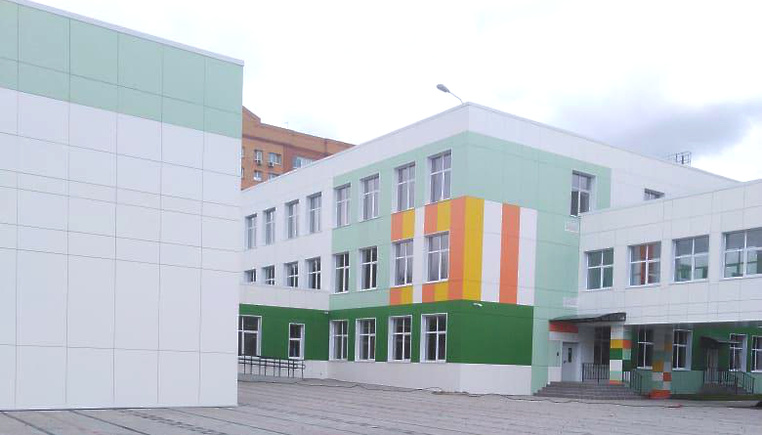 В Котельниках в 2019 году в рамках государственной программы Московской области «Строительство объектов социальной инфраструктуры» завершилось  строительство трехэтажной пристройки к средней общеобразовательной школе №2 на 300 мест. 
В новом корпусе располагаются 14 классных помещений, три игровые развивающие комнаты для детей младшего школьного возраста, столовая с пищеблоком, а также хореографический и лекционный залы. Основное здание школы и новый корпус будут связаны между собой переходом. 
Стоимость строительно-монтажных работ – более 189 млн. рублей. На 30% работы финансируются за счет средств городского бюджета, на 70% – из бюджета Московской области.
Исполнение по муниципальным программам
Исполнение по муниципальным программам
Исполнение по муниципальным программам
Исполнение по муниципальным программам
Исполнение по муниципальным программам
Контактная информация
«Бюджет для граждан» 
Подготовлен управлением финансов администрации городского округа Котельники Московской области
Адрес: 140054, Московская область, г. Котельники, Дзержинское ш.,5/4
Телефон: 8(495) 554-45-08 Администрация г. Котельники
Телефон:8 (495) 559-97-55/8 (498) 553-70-77 Управление финансов администрации
Режим работы: Понедельник-пятница с 9:00 до 18:00
Перерыв с 13:00 – 14:00 Выходные дни: суббота, воскресенье
Интернет сайт: городского округа Котельники Московской области http://www.kotelniki.ru/